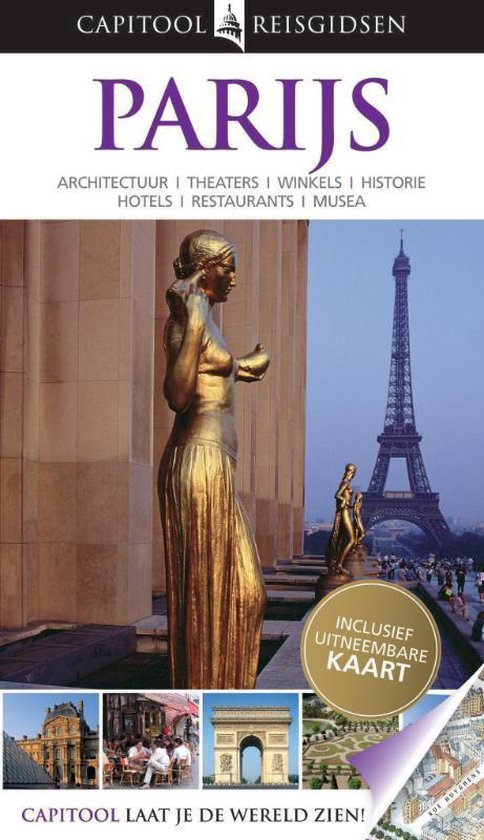 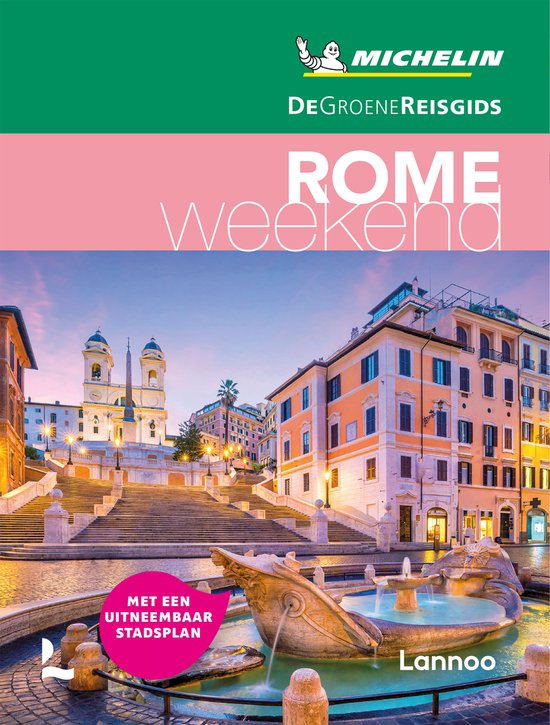 PS: Vgl. met…
Ethische spiegeling -> Systematische selectie van 	relevante waarden volgens	  beschikbare mogelijkheden (S-M-L-XL)
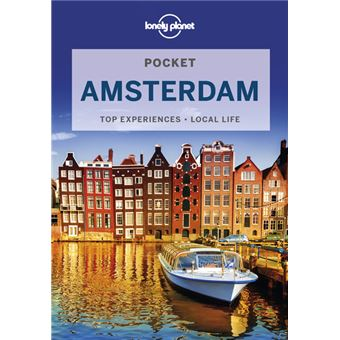 Zorgethiek
(pp.23-26)

Aandachtig zijn
Verantwoordelijkheid opnemen
Deskundige aanpak
Opvolging
Samenwerking in solidariteit
A4R
(pp.28-31)

Collectiviteit
Redelijkheid
Relevantie
Transparantie
Mogelijkheid tot herziening/aanpassing
Principe-ethiek
(pp.20-22)

Autonomie
Weldoen & Niet-schaden
Rechtvaardigheid
1